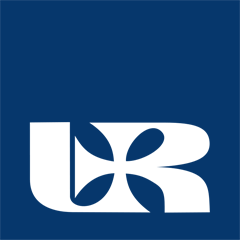 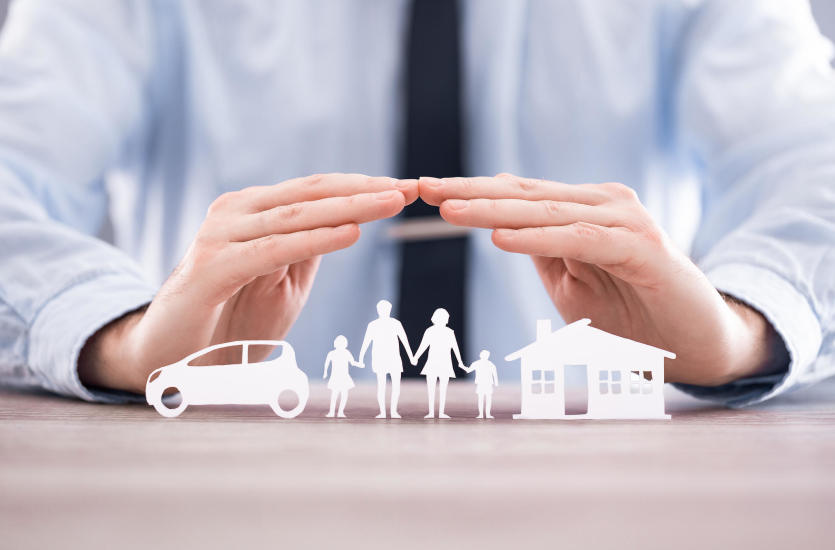 Versicherungen in Deutschland
Bearbeitet von Julia Kiełbasa
Studentin des 1. Studienjahres
Institut für Wirtschaftswissenschaften und Finanzwesen
Rzeszower Universität
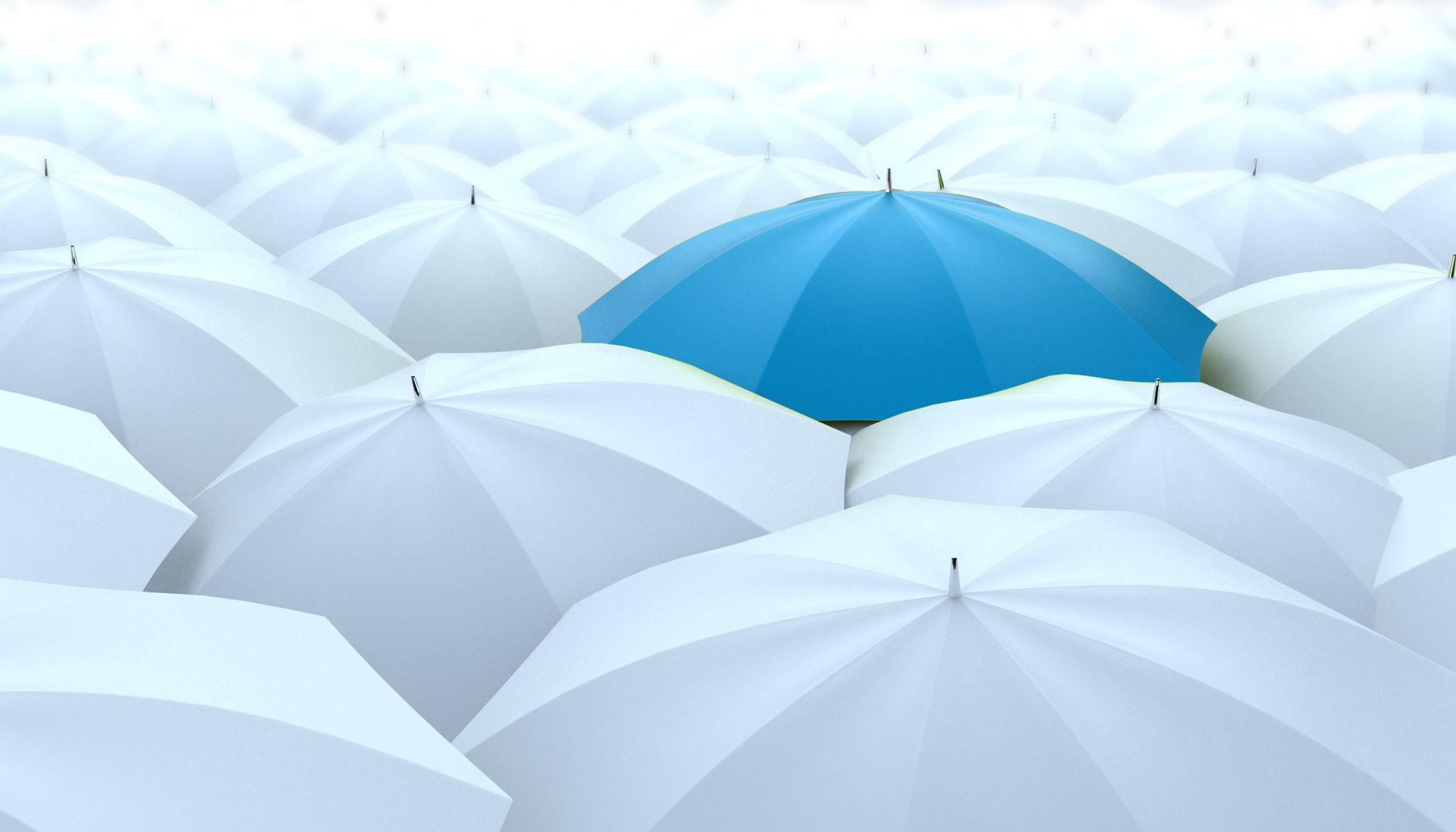 Präsentationsplan
Was ist eine Versicherung?
Zweck der Versicherung
Private Versicherungen
Pflichtversicherungen
Vorteile von Versicherungen
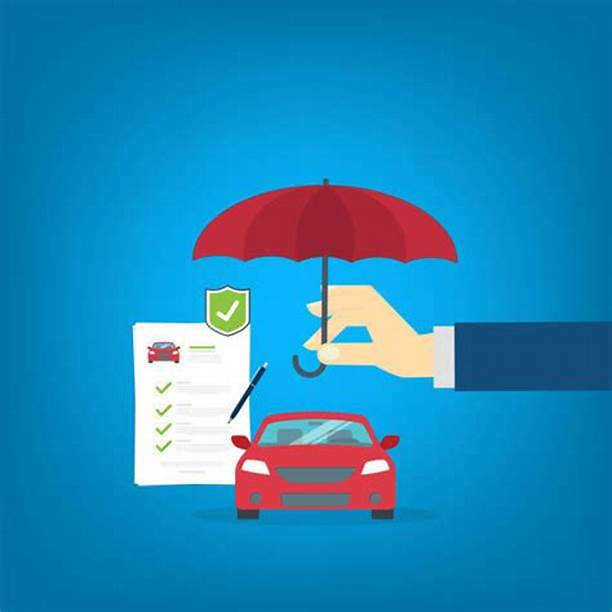 Was ist eine Versicherung?
Versicherung ist ein Vertrag zwischen dem Versicherer und dem Versicherten, in dem sich der Versicherer verpflichtet, im Falle bestimmter zufälliger Ereignisse eine Entschädigung zu zahlen, im Austausch für die Zahlung von Prämien.
Zweck der Versicherung
Das Hauptziel der Versicherung ist es, finanziellen Schutz vor verschiedenen Risiken wie Krankheit, Unfall oder Zerstörung von Eigentum zu gewährleisten. Dank der Versicherung können sich Personen oder Unternehmen vor unvorhergesehenen Kosten und Verlusten absichern.
Private Versicherungen
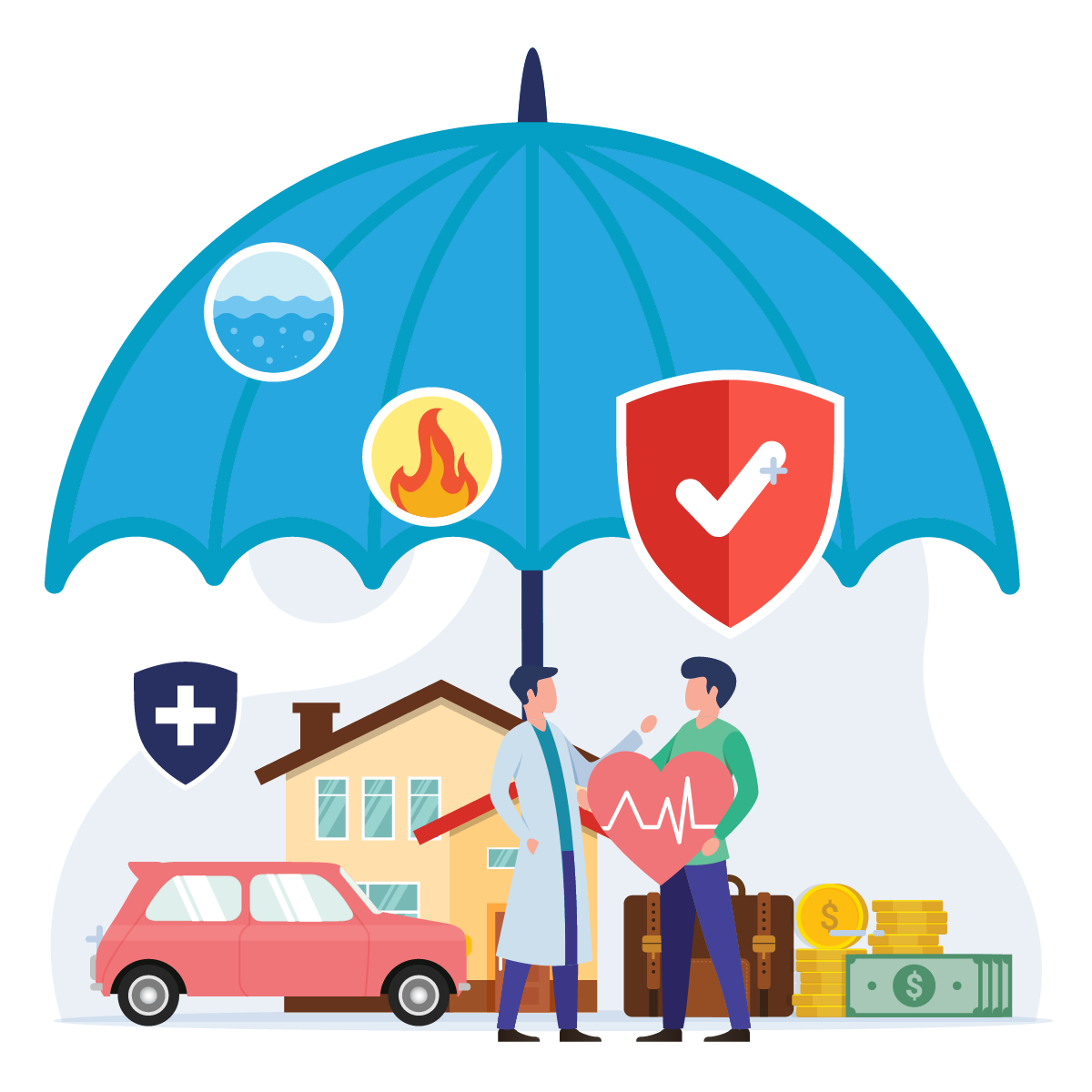 Private Krankenversicherung 
Lebensversicherung
Haftpflichtversicherung
Hausratversicherung
Pflichtversicherungen
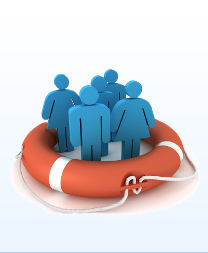 Krankenversicherung
Rentenversicherung
Arbeitslosenversicherung
Pflegeversicherung
Unfallversicherung)
Vorteile von Versicherungen
Das Bilderrätsel
Radio
Schere
Ring
Bier
Wörterbuch
1. die Versicherung - Ubezpieczenie
2. der Versicherer - Ubezpieczyciel
3. der Versicherter - Ubezpieczony
4. die Entschädigung - Odszkodowanie
5. die Prämien - Składki
6. der Zweck - Cel
7. der finanzielle Schutz - Ochrona finansowa
8. die Risiken - Ryzyka
9. die Krankheit - Choroba
10. der Unfall - Wypadek
11. die Zerstörung von Eigentum - Zniszczenie mienia
12. die unvorhergesehene Kosten - Nieprzewidziane koszty
13. die Verluste - Straty
14. die Pflichtversicherungen - Obowiązkowe ubezpieczenia
15. die freiwillige Versicherungen - Dobrowolne ubezpieczenia
16. der umfassender Schutz - Wszechstronna ochrona
Wörterbuch
17. die Private Krankenversicherung (PKV) - Prywatne ubezpieczenie zdrowotne
18. der besserer Zugang zu Spezialisten - Lepszy dostęp do specjalistów
19. die kürzere Wartezeiten - Krótsze czasy oczekiwania
20. die Lebensversicherung - Ubezpieczenie na życie
21. die Risikolebensversicherung - Terminowe ubezpieczenie na życie
22. die Kapitallebensversicherung - Ubezpieczenie na całe życie
23. die Haftpflichtversicherung -Ubezpieczenie od odpowiedzialności cywilnej
24. die Personenschäden - Szkody osobowe
25. die Sachschäden - Szkody materialne
26. die Vermögensschäden - Szkody majątkowe
27. die Hausratversicherung - Ubezpieczenie mienia
28. das Feuer - Pożar
29. der Diebstahl - Kradzież
30. die Wasserschäden – Zalanie
Wörterbuch
31. die Haushaltsgegenstände - Przedmioty domowe
32. die Krankenversicherung - Ubezpieczenie zdrowotne
33. die Rentenversicherung - Ubezpieczenie emerytalne
34. die Arbeitslosenversicherung - Ubezpieczenie od bezrobocia
35. die Pflegeversicherung - Ubezpieczenie pielęgnacyjne
36. die Unfallversicherung - Ubezpieczenie od wypadków
37. die finanzielle Unterstützung -Wsparcie finansowe
38. die Beiträge - Składki
39. der Arbeitgeber - Pracodawca
40. der Arbeitnehmer - Pracownik
41. die Standardbehandlung - Standardowe leczenie
42. die Krankenhausaufenthalte - Hospitalizacja
43. die verschreibungspflichtige Medikamente - Leki na receptę
Quellen
https://rebus.club/create?r=eyJEIjowLCJVIjoxNTAsIkwiOiJkZSIsIkMiOiJESUUgVkVSU0lDSEVSVU5HIn0%3D
Ubezpieczenie zdrowotne - Ogólnopolskie Towarzystwo Ustawowych Kas Chorych (gkv-spitzenverband.de)
Strona główna | Verbraucherzentrale.de
Opcje ubezpieczenia zdrowotnego w Niemczech - 2023 | Jak do Niemiec (howtogermany.com)
Vielen Dank für Ihre Aufmerksamkeit!